正比例  反比例
正比例、反比例的字母表达式
WWW.PPT818.COM
1.结合具体事例，经历讨论和总结正、反比例关系式及字母表达式的过程。
2.在常见数量关系的三种量中，知道某一种量一定，另外两种量成什么比例关系；理解正、反比例的字母表达式和含义。
3.在讨论和判断正、反比例量的过程中，能进行有条理的思考，能清楚地表达判断和思考的过程与结果。
【重点】加深对正、反比例知识的理解，掌握成正、反比例的字母表达式。
【难点】加深对正、反比例知识的理解，掌握成正、反比例的字母表达式。
我们先来回顾一下本单元学过的知识吧。
正比例
当两种相关联的量对应的两个数的比值一定时，那么这两种量成正比例。它们的关系叫做正比例关系。
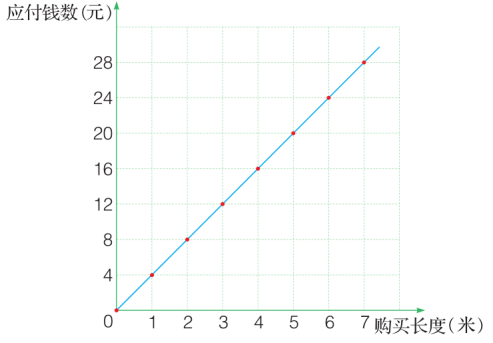 成正比例的两种量的图像是从横轴和纵轴的交点画出的一条射线。
我们先来回顾一下本单元学过的知识吧。
反比例
当两种相关联的量对应的两个数的积一定时，那么这两种量成反比例。它们的关系叫做反比例关系。
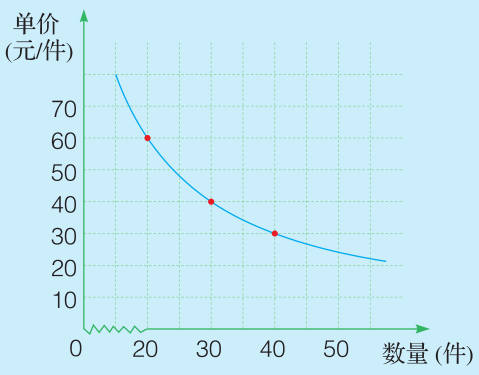 成反比例的两种量的图像是一条平滑的曲线。
让我们总结一下正比例和反比例知识的异同吧。
观察下面两个关于购买方便面的统计表，回答问题。
（1）
上表中，购买方便面的数量和总价是怎样变化的？它们成什么比例？
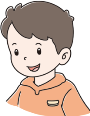 购买方便面的数量越多，总价也越多。说明数量和总价是两种相关联的量。
7.5÷5=1.5（元）
15÷10=1.5（元）
22.5÷15=1.5（元）
总价
通过计算发现，每组对应数据的比值都是1.5，说明      =单价（一定）
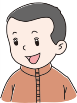 数量
比值一定，成正比例。
所以，购买方便面的数量和总价成正比例。
观察下面两个关于购买方便面的统计表，回答问题。
（2）
上表中，购买方便面的单价和数量是怎样变化的？它们成什么比例？
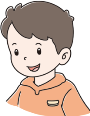 购买方便面的单价越高，数量就越少。说明单价和数量是两种相关联的量。
30×1.2=36（元）
20×1.8=36（元）
15×2.4=36（元）
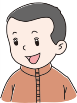 通过计算发现，每组对应数据的乘积都是36，说明单价×数量=总价（一定）。
乘积一定，成正比例。
所以，购买方便面的单价和数量成反比例。
议一议
乘积一定，成反比例
当总价一定时，单价和数量成什么比例？
当总价一定时，单价和数量成反比例。
单价×数量＝总价（一定）
比值一定，成正比例
当数量一定时，总价和单价成什么比例？
总价
当数量一定时，总价和单价成正比例。
＝数量（一定）
单价
比值一定，成正比例
当单价一定时，总价和数量成什么比例？
总价
当单价一定时，总价和数量成正比例。
＝单价（一定）
数量
在一次自行车越野赛中，小明骑车的时间与路程如下表。
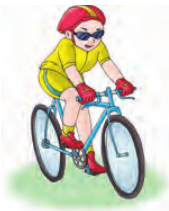 （1）路程和时间成什么比例？
60÷15= 4（元）
20÷5= 4（元）
8÷2= 4（元）
10÷2.5= 4（元）
40÷10= 4（元）
比值一定，成正比例。
路程
通过计算发现，每组对应数据的比值都是4，说明      =速度（一定）。
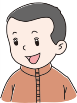 时间
另外路程和时间是两种相关联的量。所以，路程和时间成正比例。
时间、路程和速度这三种量，在什么情况下成正比例，什么情况下成反比例？说明理由。
当路程一定时，时间和速度成反比例。
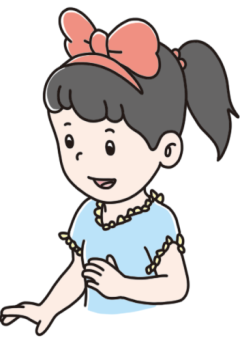 时间×速度＝路程（一定）
当时间一定时，路程和速度成正比例。
路程
＝时间（一定）
速度
当速度一定时，路程和时间成正比例。
路程
＝速度（一定）
时间
如果用字母x和y表示两种相关联的量，用k表示一定的量，成正比例、反比例的关系可以分别用下面的式子表示。
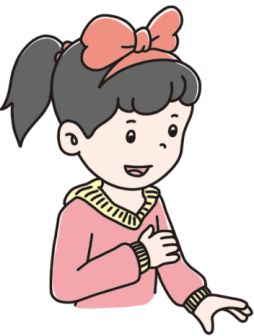 正比例
y
＝k
x
x • y＝k
反比例
火眼金睛。
不是两种相关联的量。
√
（1）人的年龄和体重不成比例关系。                  （  ）

（2）订同一种杂志的份数和总钱数成正比例。          （  ）

（3）被除数一定，除数和商成反比例。                （  ）

（4）圆的半径和面积成正比例。                      （  ）
是两种相关联的量。
√
√
总钱数
＝每本的钱数（一定）
份数
被除数＝商×除数
是两种相关联的量。
×
是两种相关联的量。
圆的面积＝π×r²，所以圆的半径和面积不成比例。
汽车每次运货的吨数、运货的次数和运货的总吨数这三种量，在什么情况下成正比例，什么情况下成反比例？
当运货的总吨数一定时，每次运货的吨数和运货的次数成反比例。
每次运货的吨数×运货的次数=运货的总吨数（一定）
当运货的次数一定时，运货的总吨数和每次运货的吨数成正比例。
运货的总吨数
运货的总吨数
＝运货的次数（一定）
＝每次运货的吨数（一定）
每次运货的吨数
运货的次数
当每次运货的吨数一定时，运货的总吨数和运货的次数成正比例。
一个榨油厂用4台同样的榨油机每天榨油36吨。
（1）题中哪两种量是相关联的量？哪种量是一定的？
说明每台榨油机每天榨油的吨数一样。
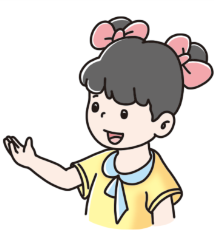 也就是每台榨油机每天榨油的吨数是一定的。
榨油机的台数和榨油的吨数是相关联的量。
一个榨油厂用4台同样的榨油机每天榨油36吨。
（2）榨油机的台数和每天榨油的吨数成正比例吗？为什么？
成正比例，因为每天榨油的吨数和榨油机的台数的比值是一定的，都是9 。
每天榨油的吨数
＝每台榨油机每天榨油的吨数（一定）
榨油机的台数
也就是：
所以，榨油机的台数和每天榨油的吨数成正比例。
一个榨油厂用4台同样的榨油机每天榨油36吨。
（3）照这样计算，6台这样的榨油机每天榨油多少吨？
36÷ 4 ＝9 （吨）
9 × 6＝54（吨）
答： 6台这样的榨油机每天榨油54吨。
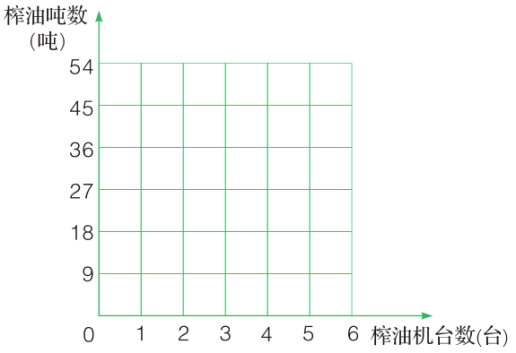 （4）把榨油机的台数和每天榨油
的吨数在右面的方格纸上表示出来。
1台榨油机可榨油9吨，
2台榨油机可榨油18吨，
3台榨油机可榨油27吨，
4台榨油机可榨油36吨。
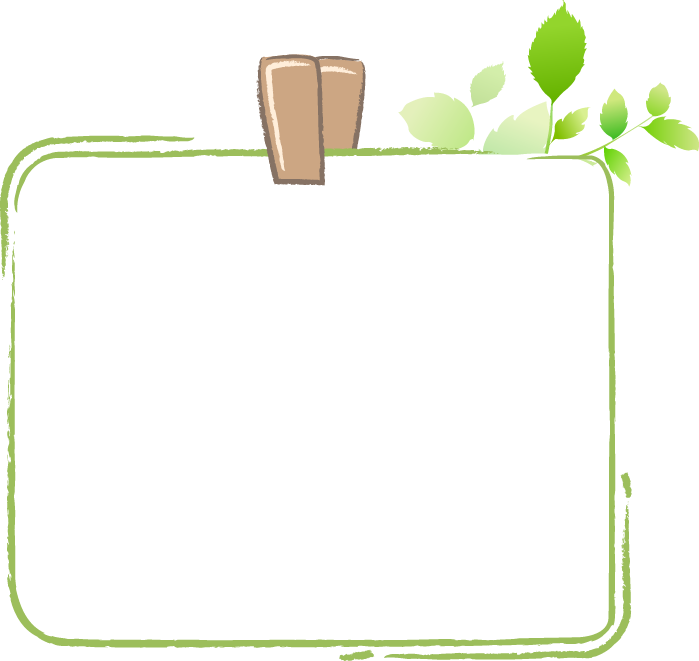 当两种相关联的量对应的两个数的比值一定时，那么这两种量成正比例。它们的关系叫做正比例关系。用

字母表示为：         。
y
＝k
x
当两种相关联的量对应的两个数的积一定时，那么这两种量成反比例。它们的关系叫做反比例关系。用字母表示为：          。
x • y＝k